Qualitative Methods
Portfolio 
Files to be submitted
Ontological & Epistemological views

Fake study plan

Informed consent letter

Interview schedule

Interview transcription

Coding screenshot
Nodes
Child nodes
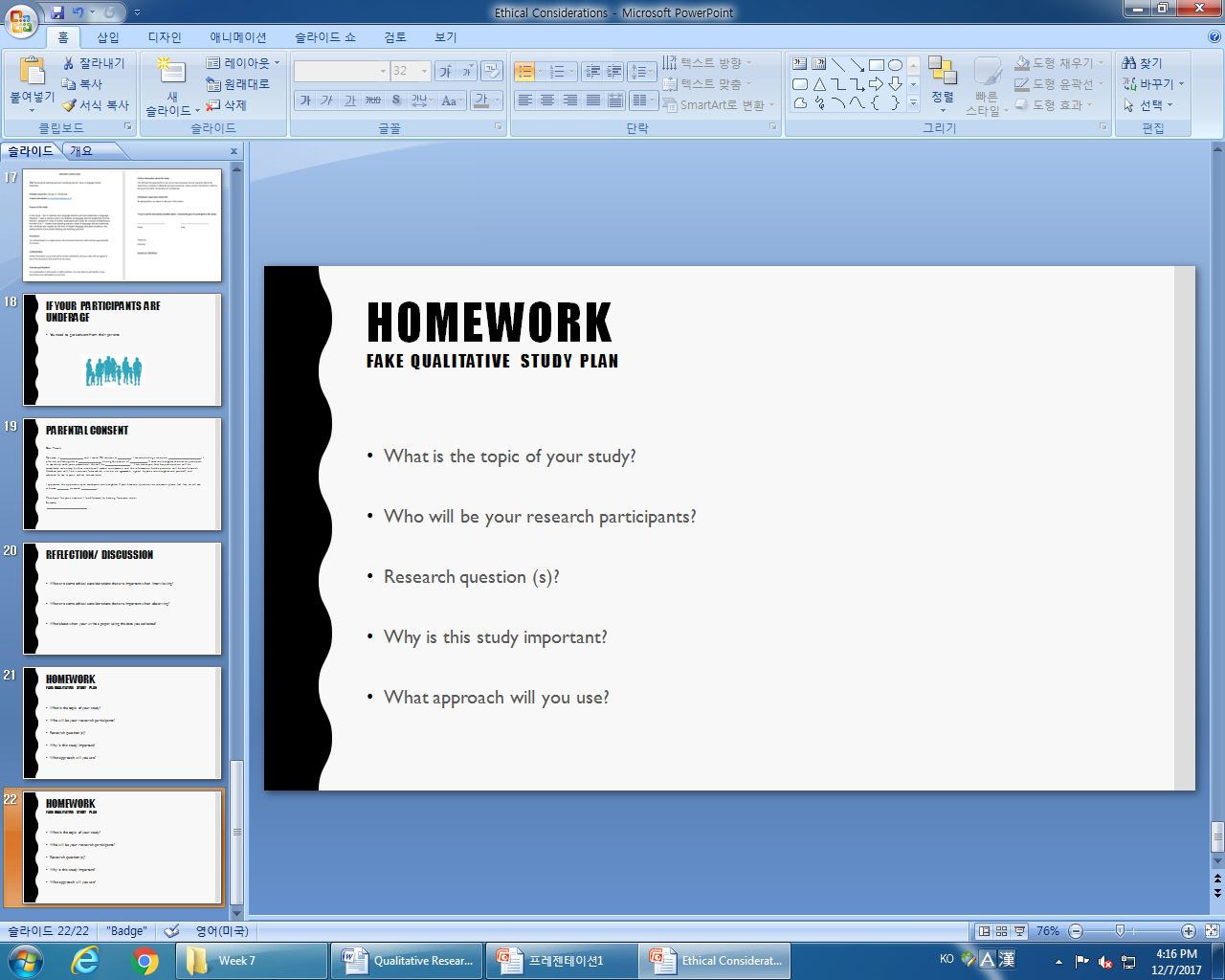 Submission
Please send all files to prof.gwhitehead@gmail.com 

Please include your name and student # in the email 

Please title your files as shown on the list 